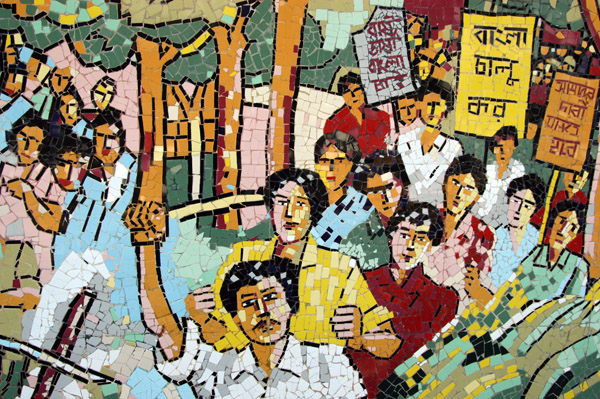 ‡kÖwYt cÂg
welqt evsjv
‡deªæqvwii Mvb
fvlv Av‡›`vjb
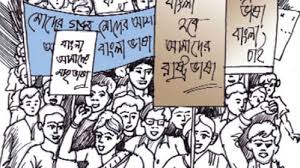 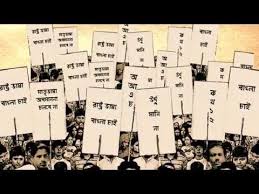 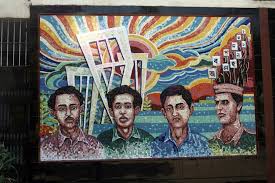 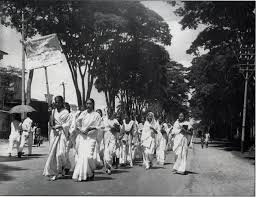 1952 mv‡j fvlv Av‡›`vjb AbywôZ nq|
fvlv knx‡`i Z¨v‡Mi wewbg‡q Avgiv evsjv fvlv AR©b Kwi
fvlv kwn`‡`i cÖwZ kÖ×v wb‡e`b Kiv nq kwn` wgbv‡i
KweZvi g~jfve:
1952 mv‡ji 21 †k †deªæqvwi jv‡Lv kwn‡`i Rxe‡bi wewbg‡q Avgiv Avgv‡`i gvZ…fvlv AR©b K‡iwQ| evsjv‡K ivóªfvlv Kivi `vwei Rb¨ QvÎ mgv‡Ri Dci cvwK¯Ívwb miKvi ¸wj Pvwj‡q nZ¨v K‡i mvjvg, eiKZ, iwdK, ReŸvi I Av‡iv A‡bK bvg bv Rvbv kwn`‡`i Avi GB mKj NUbv Aej¤^b K‡iB jyrdi ingvb Zvi †deªæqvwii Mvb KweZvq fvlv kwn`‡`i cÖwZ ggZv cÖKv‡ki mv‡_ mv‡_ Zvi cÖwZ kÖ×v cÖKvk K‡i‡Qb|
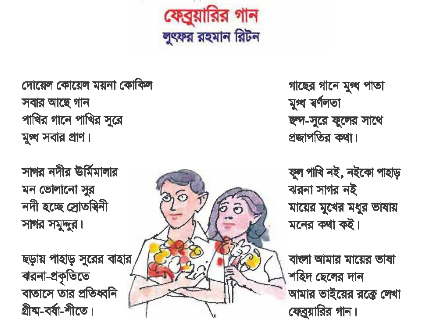 wkÿv_©xiv KweZvwU cvV Ki‡e:
kãv_©¸‡jv †R‡b wbB:
g~j kã		kãv_©
gy»		-	we‡gvwnZ
Ewg©		-	b`x ev mvM‡ii †XD
‡¯ªvZw¯^bx	-	b`x
mgyÏyi		-	mgy`ª, mvMi
evnvi		-	‡mŠ›`h©
¯^Y©jZv		-	‡mvbvwj i‡Oi ey‡bv jZv
cÖwZaŸwb	-	evZv‡mi av°vq aŸwbi cybivq wd‡i 			Avmv‡K cÖwZaŸwb e‡j|
k~b¨¯’vb¸‡jv †R‡b wbB:
evsjvi †mŠ›`h© †`‡L AvwgÑÑÑÑÑÑ| DËi- gy»
MÖx®§Kv‡j d‡ji---------‡`Lv hvq| DËi-evRvi
mvZ-------‡Zi b`x cvi nIqv PvwÆLvwb e¨vcvi bv| DËi-mgyÏyi
----------‡f‡m Pj‡Q cvj †Zvjv †bŠKv| DËi-‡¯ªvZw¯^bx‡Z
isabyi -----is G AvKvk iwOb n‡q‡Q| DËi-gb fzjv‡bv
mKj gvby‡li K‡É GKB-------Mvb| DËi: cÖwZaŸwb
¸iæZ¡c~Y© cÖkœ¸‡jv †R‡b wbB:
Kwe GB KweZvq KZ ai‡Yi my‡ii K_v e‡j‡Qb?
cvZv Avi ¯^Y©jZv wK‡m gy» n‡”Q?
cÖRvcwZ dz‡ji mv‡_ Kxfv‡e K_v e‡j?
Avgiv †Kvb fvlv‡Z Avgv‡`i K_v ewj?
kwn` †Q‡ji `vb wn‡m‡e Avgiv wK †c‡qwQ?
wVK DËiwU‡Z () wPý `vI:
K. 	g‡bi K_v Kxfv‡e eje?
	1. gv‡qi fvlvq	2. evevi fvlvq
	3. `v`vi fvlvq	3. gvgvi fvlvq
L. 	cvwLi Mv‡b mevi cªvY †Kgb nq?
	1. wei³		2. gy»
	3. ivM		3. Lywk
M.	b`xi Aci bvg Kx?
	1. ‡mªvZw¯^bx		2. cyKzi
	3. mgy`ª		3. Lvj
N. 	dz‡ji mv‡_ †K K_v e‡j?
	1. cÖRvcwZ		2. nwiY
	3. gvbyl		3. cvwL
O.	‡deªæqvwii Mvb Kv‡`i i‡³ ‡jLv?	
	1. fvB‡qi		2. gvgvi
	3. evevi		3. gvby‡li
kwn` wgbvi
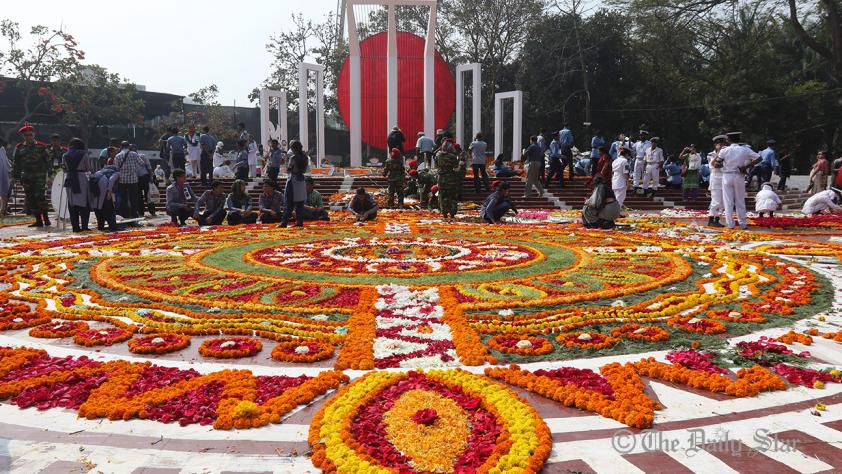 ab¨ev`